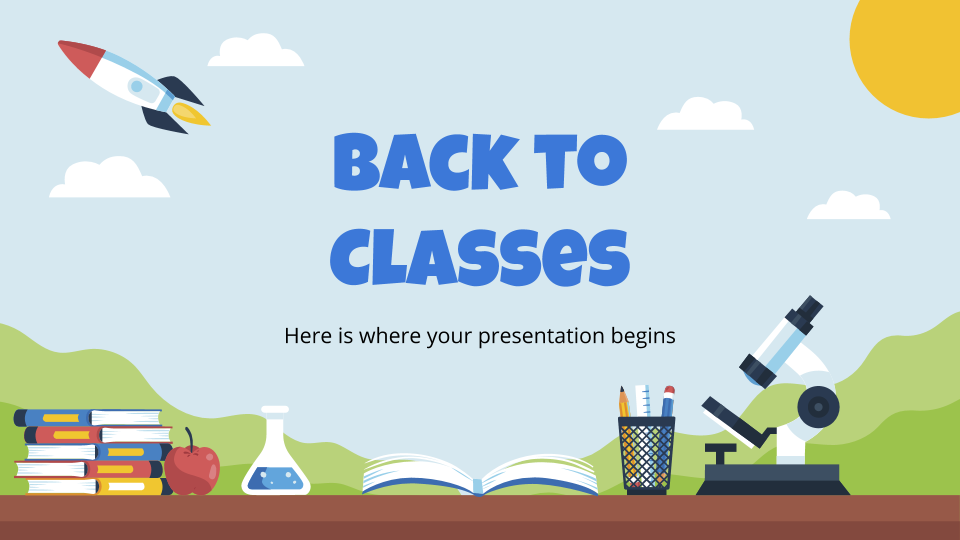 Tabiiy fanlar
2-sinf
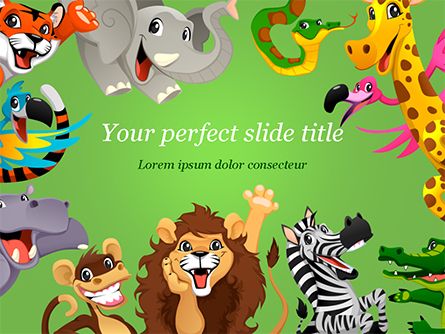 Mavzu: Tirik organizmlar va jonsiz tabiat
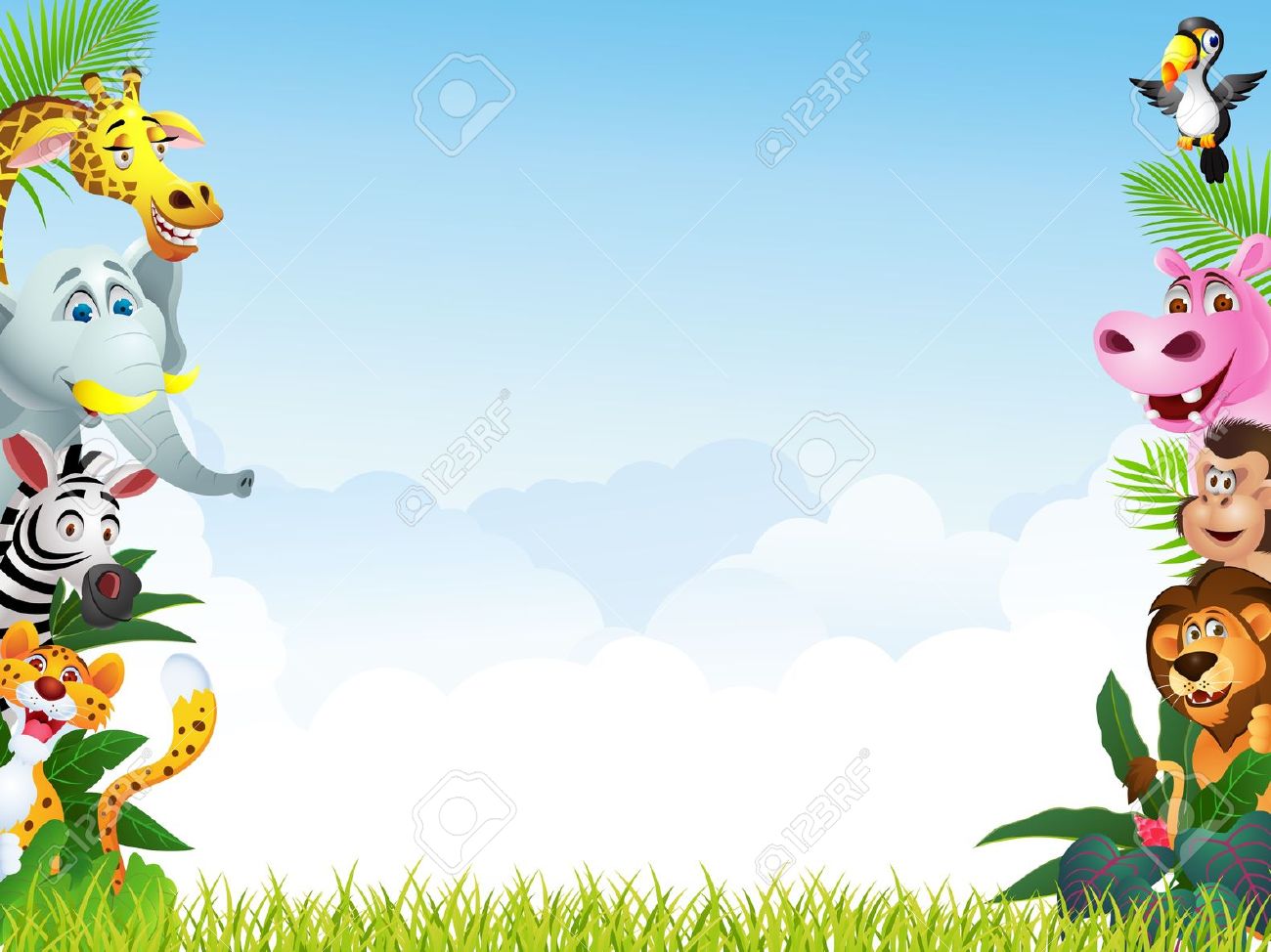 Mustaqil topshiriqni tekshirish:
Xulosa: Har qanday oq rangdagi gullarni  rangli eritma yordamida bo‘yash mumkin.
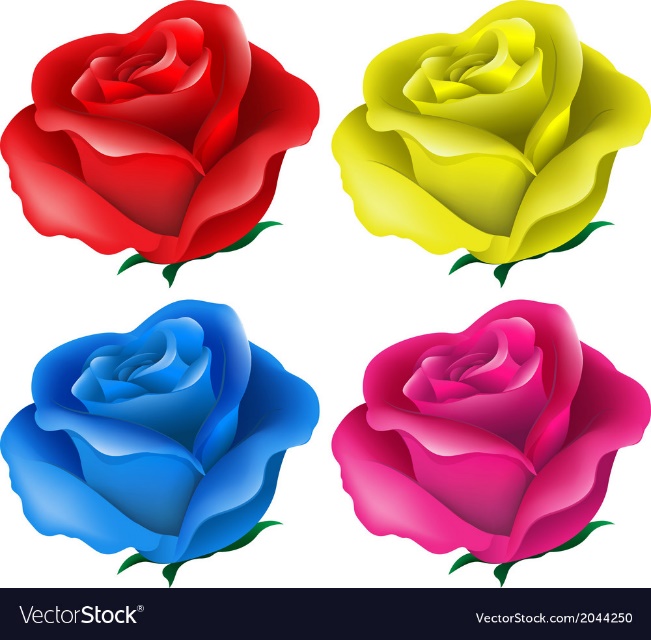 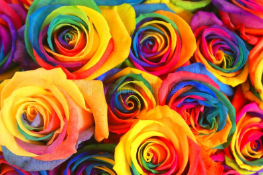 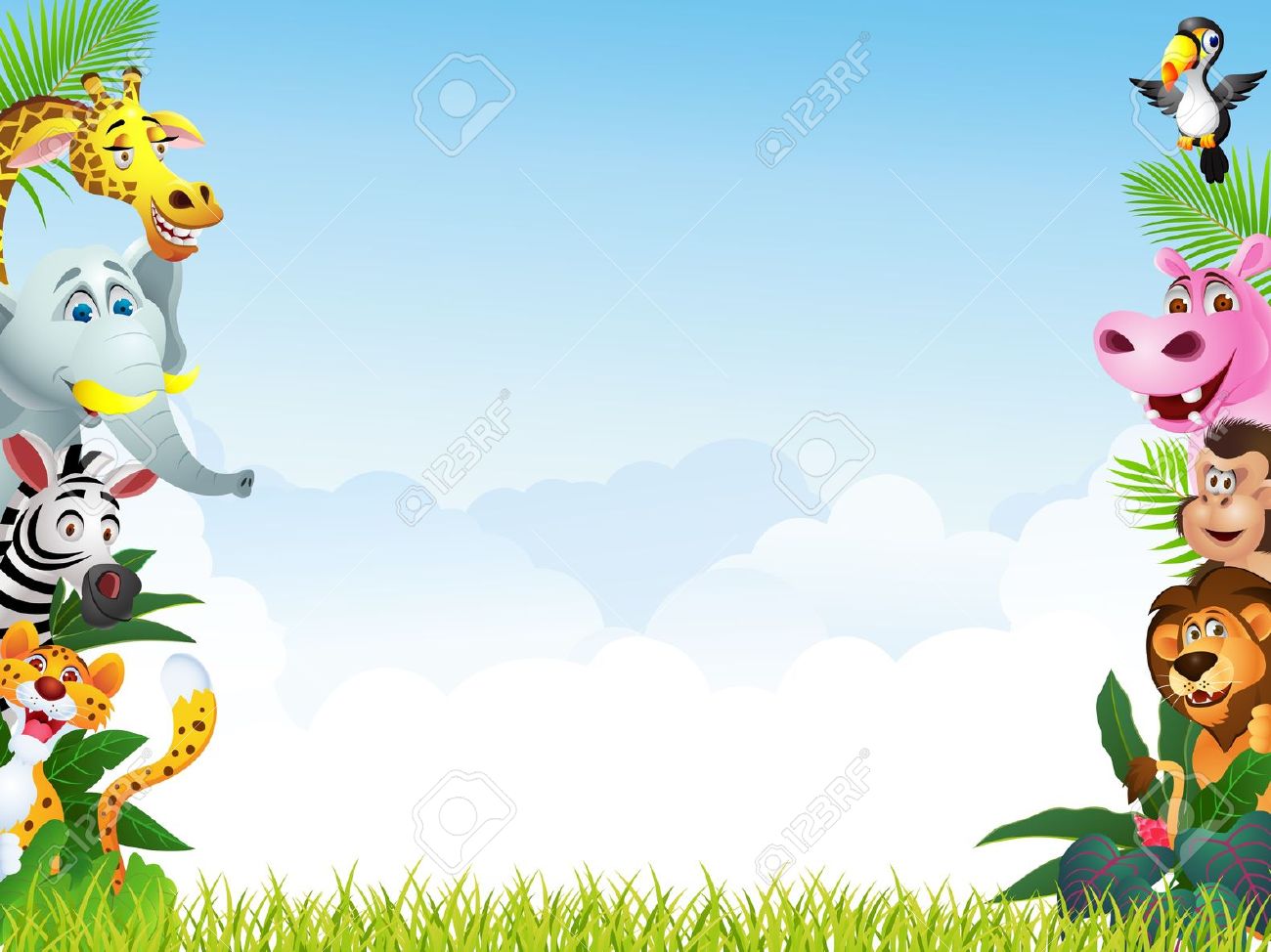 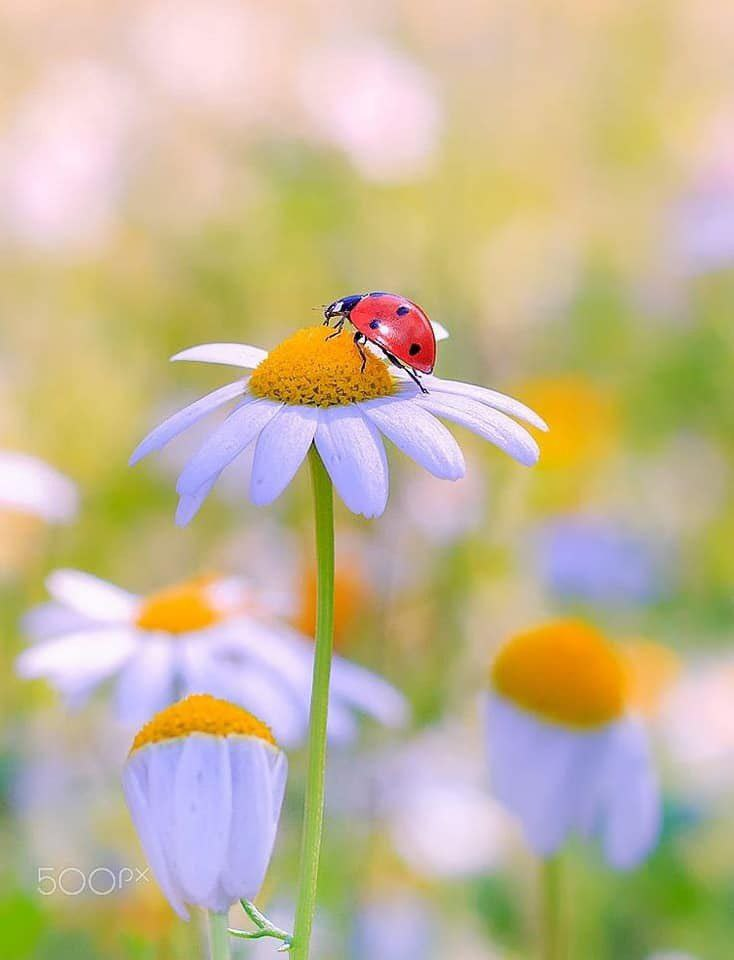 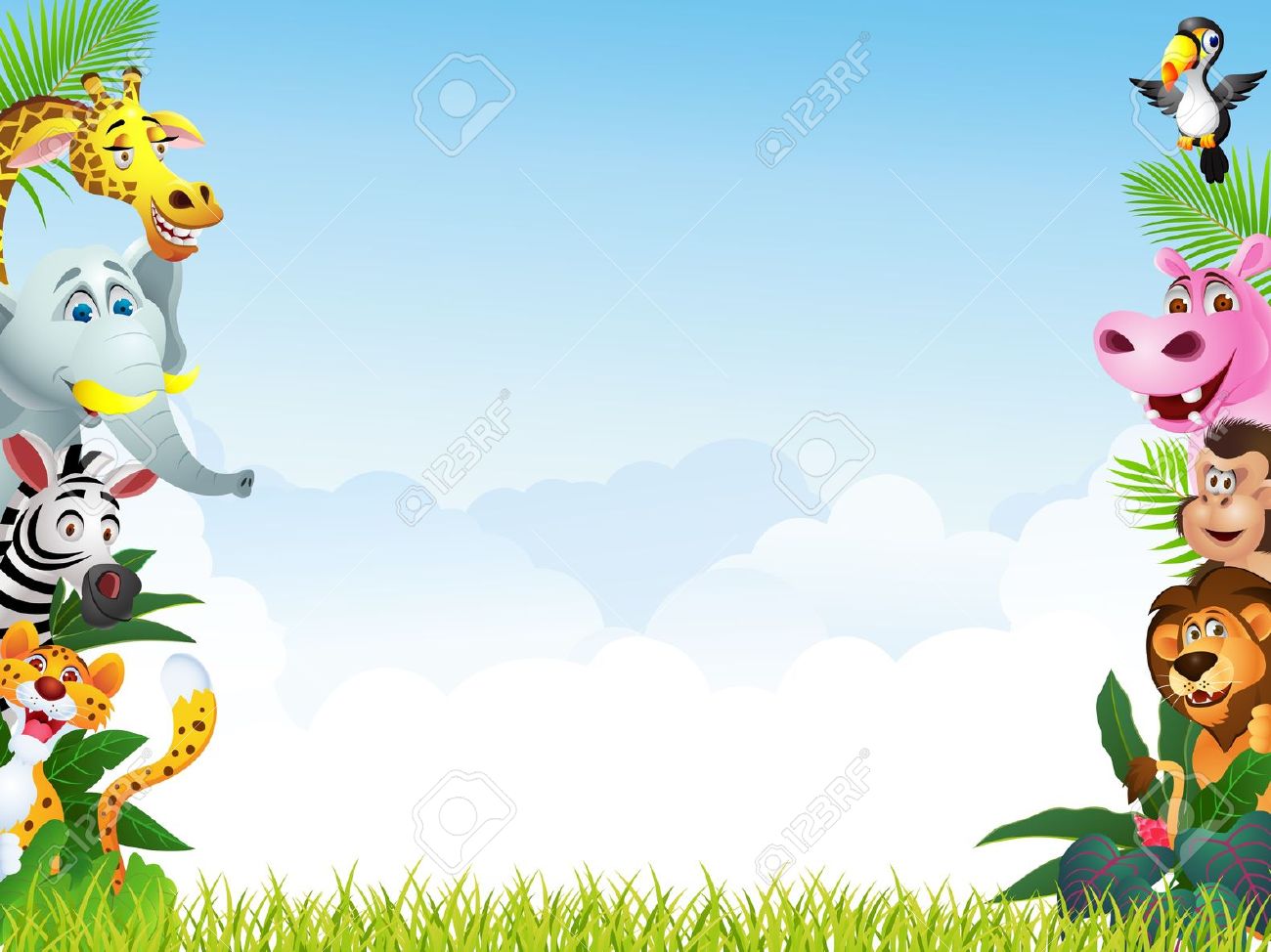 O‘simlik, hayvon, zamburug‘ va bakteriyalar tirik organizmlardir.
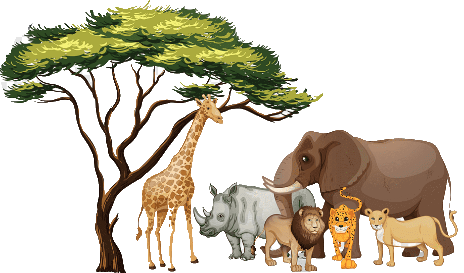 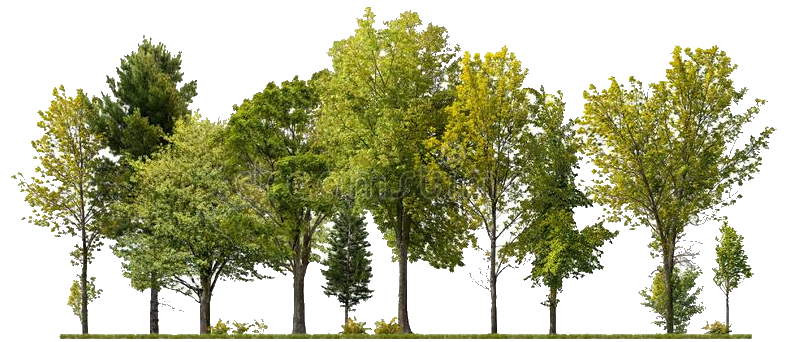 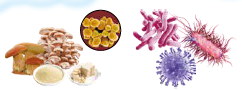 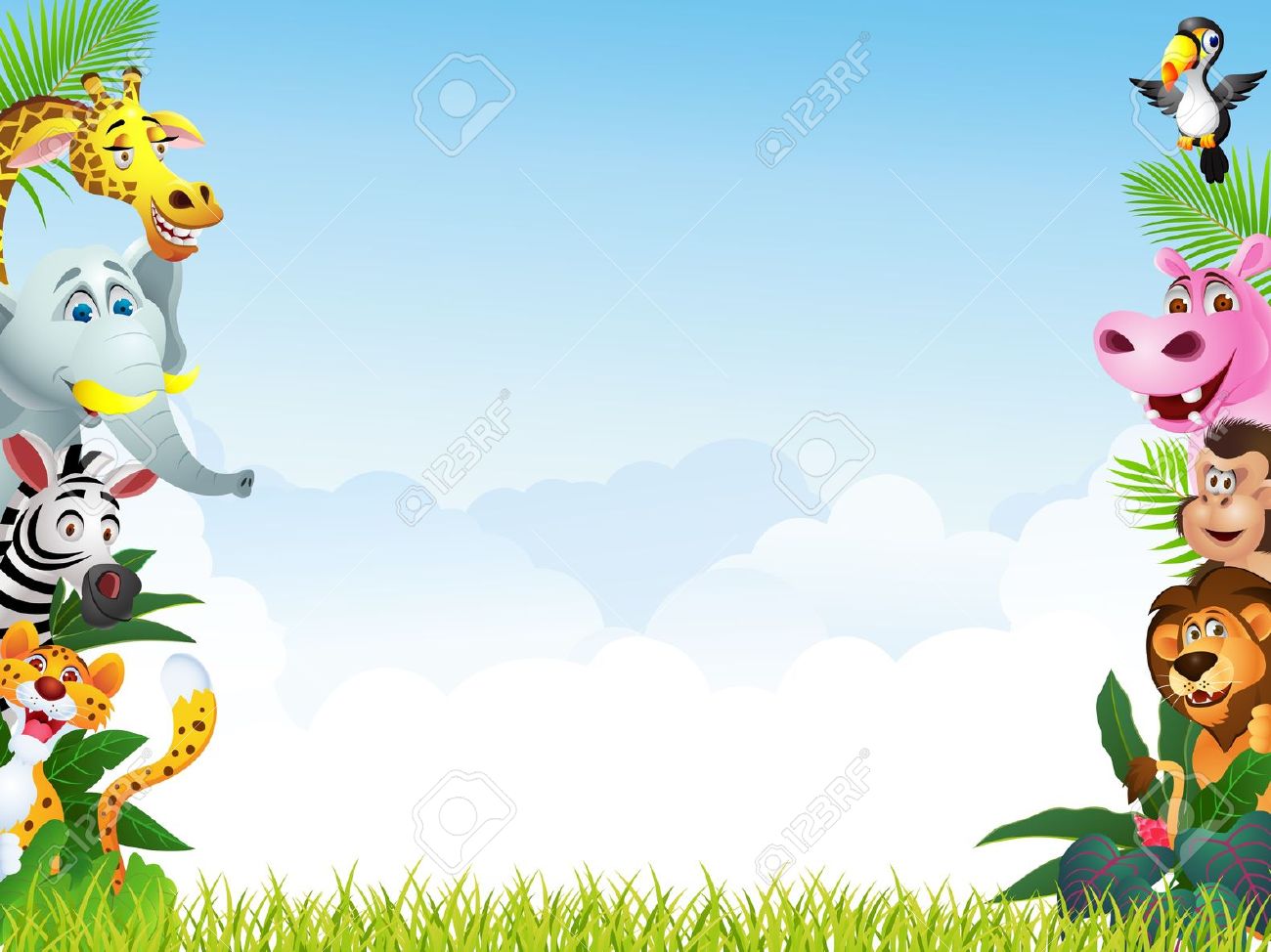 Tirik organizmlar – oziqlanadi, nafas oladi, ko‘payadi, rivojlanadi. Bularga  hayvonlar, o‘simliklar, bakteriyalar va zamburug‘lar 
kiradi.
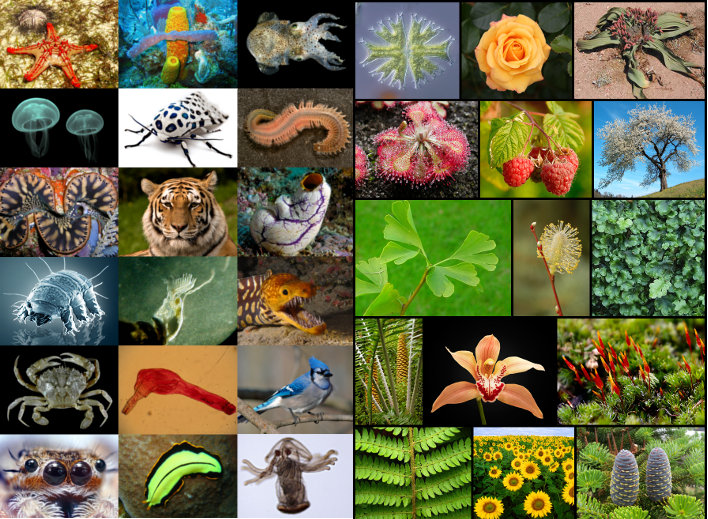 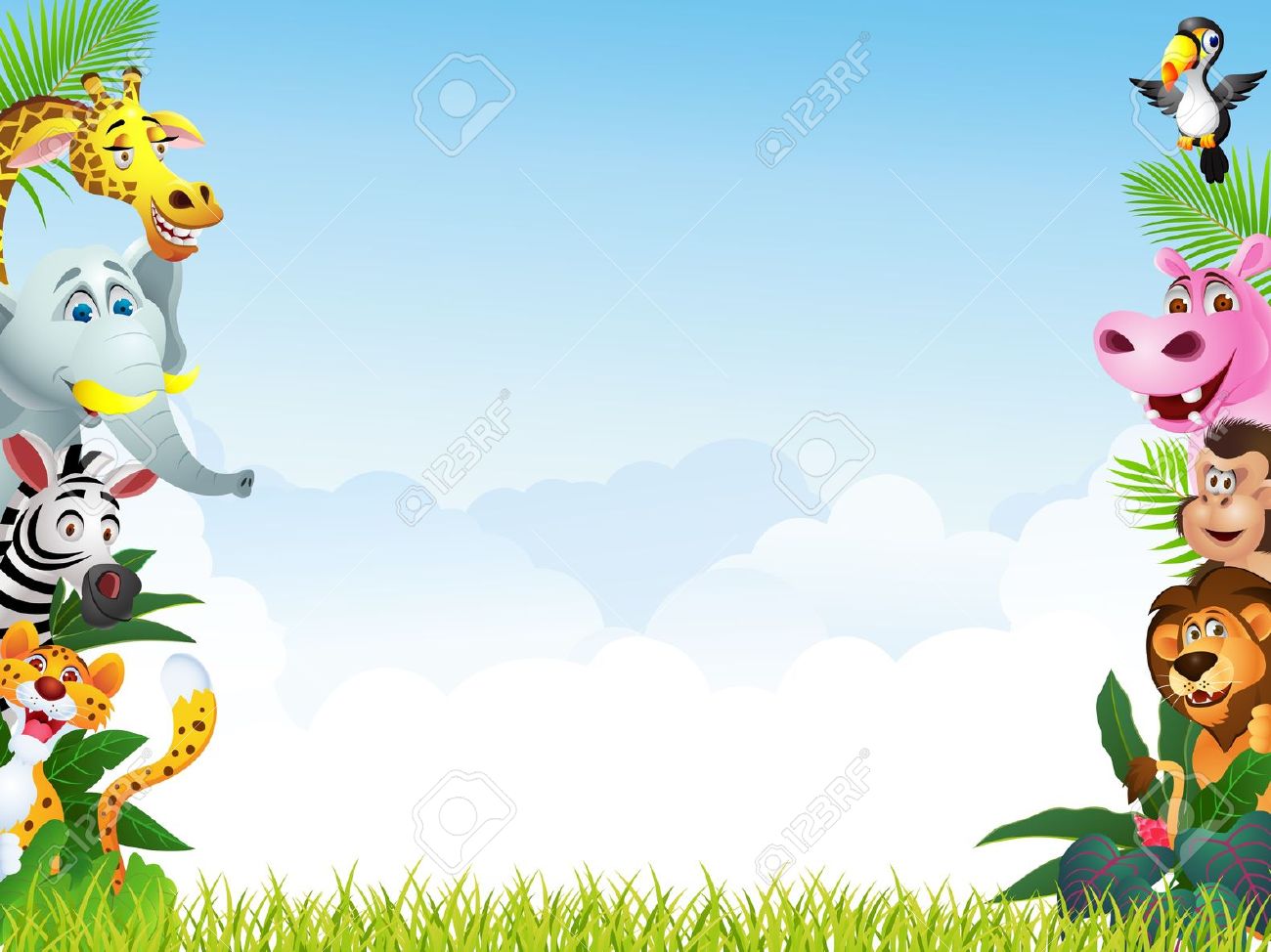 Zamburug‘lar  - erkin harakat qilolmaydi. Zamburug‘lar qalpoqli, oyoqli, mayda ipli, zich  bo‘ladi. Zamburug‘larga qo‘ziqorinlar, xamir uchun ishlatiladigan xamirturushlar kiradi.
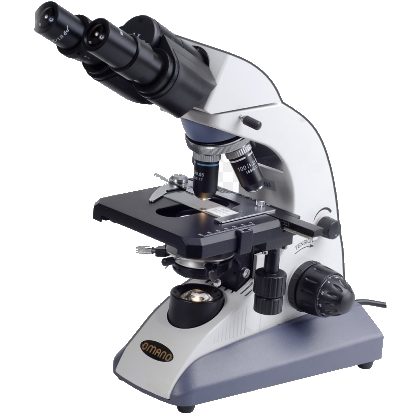 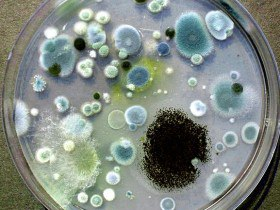 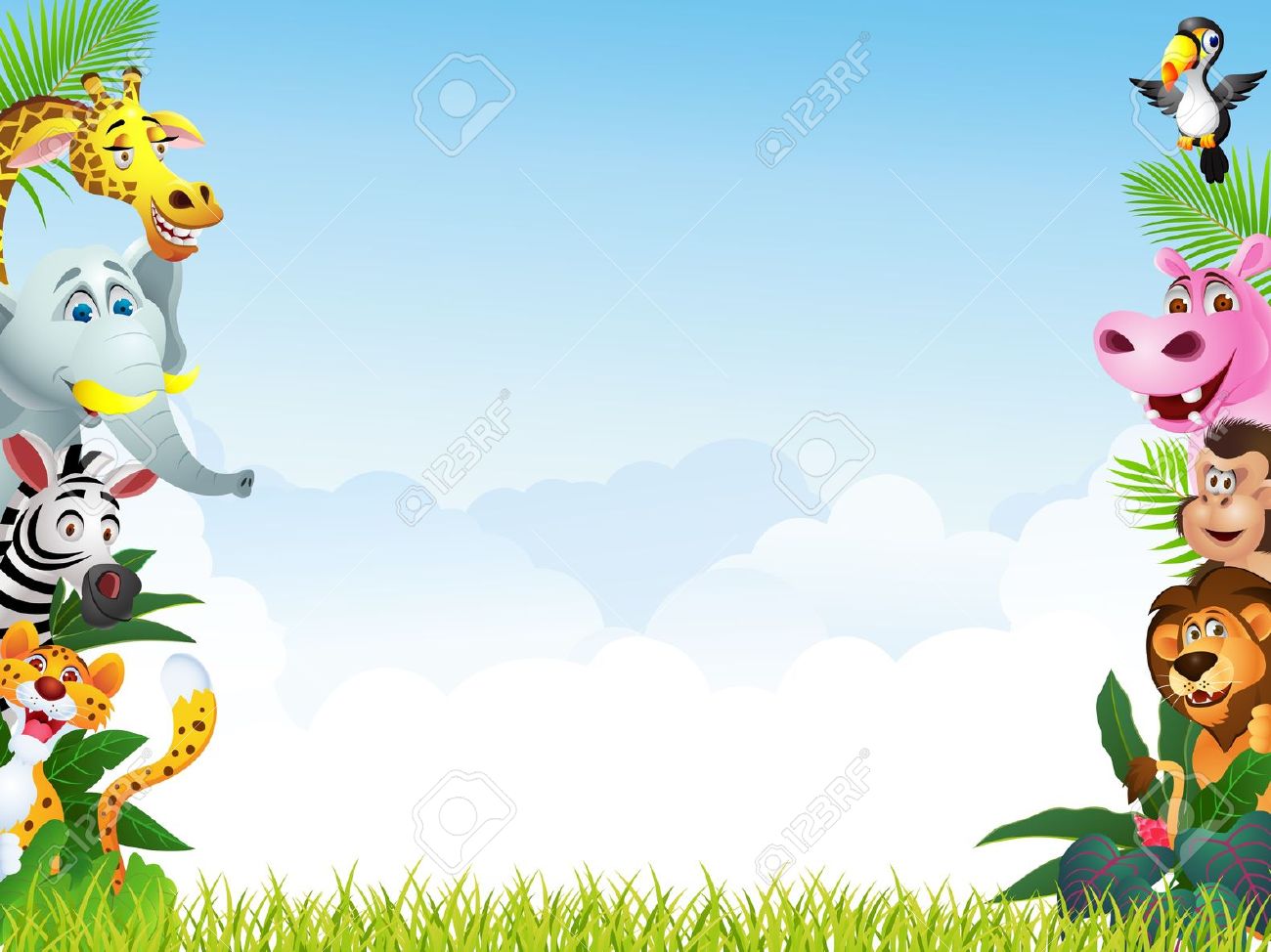 Bakteriyalar -  achituvchi va chirituvchi bo‘ladi.   Bularga qatiqni ivitishdagi tomizg‘i (achitqi) va turpoq tarkibidagi chirituvchi bakteriyalar  kiradi.
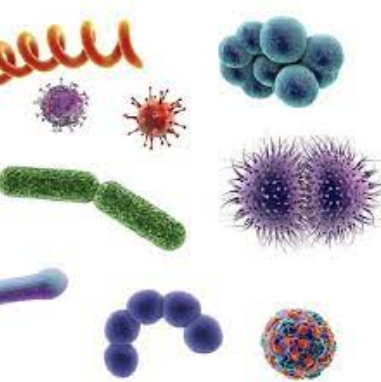 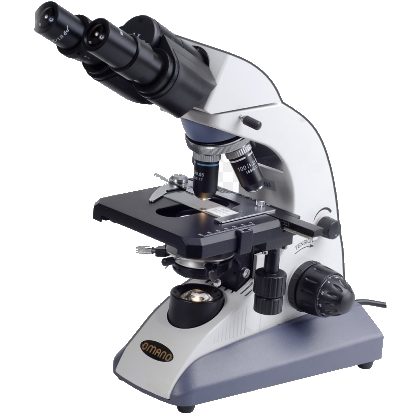 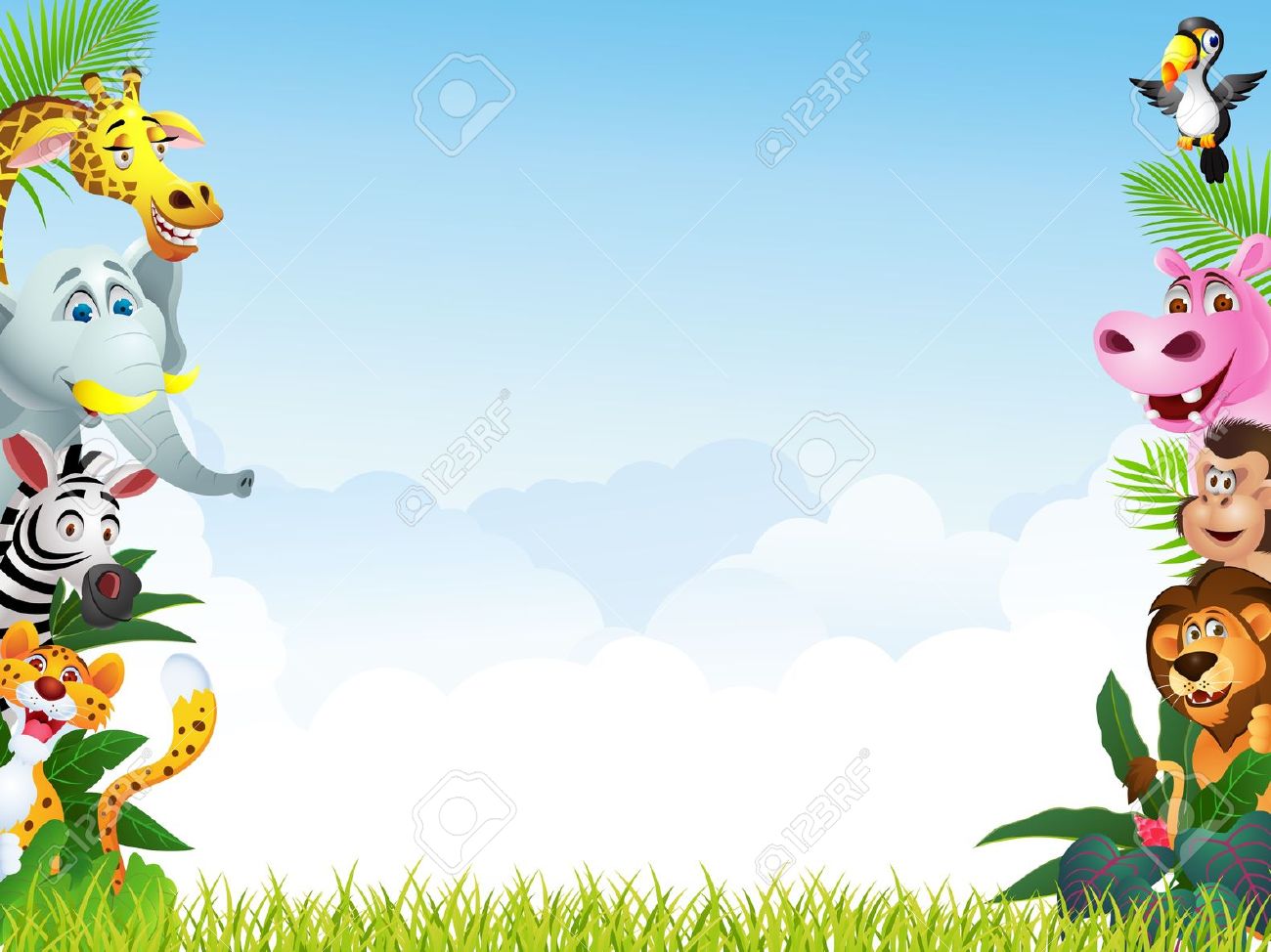 Jonsiz tabiatga suv, quyosh, havo, tuproq misol bo‘ladi.
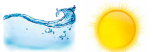 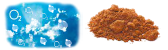 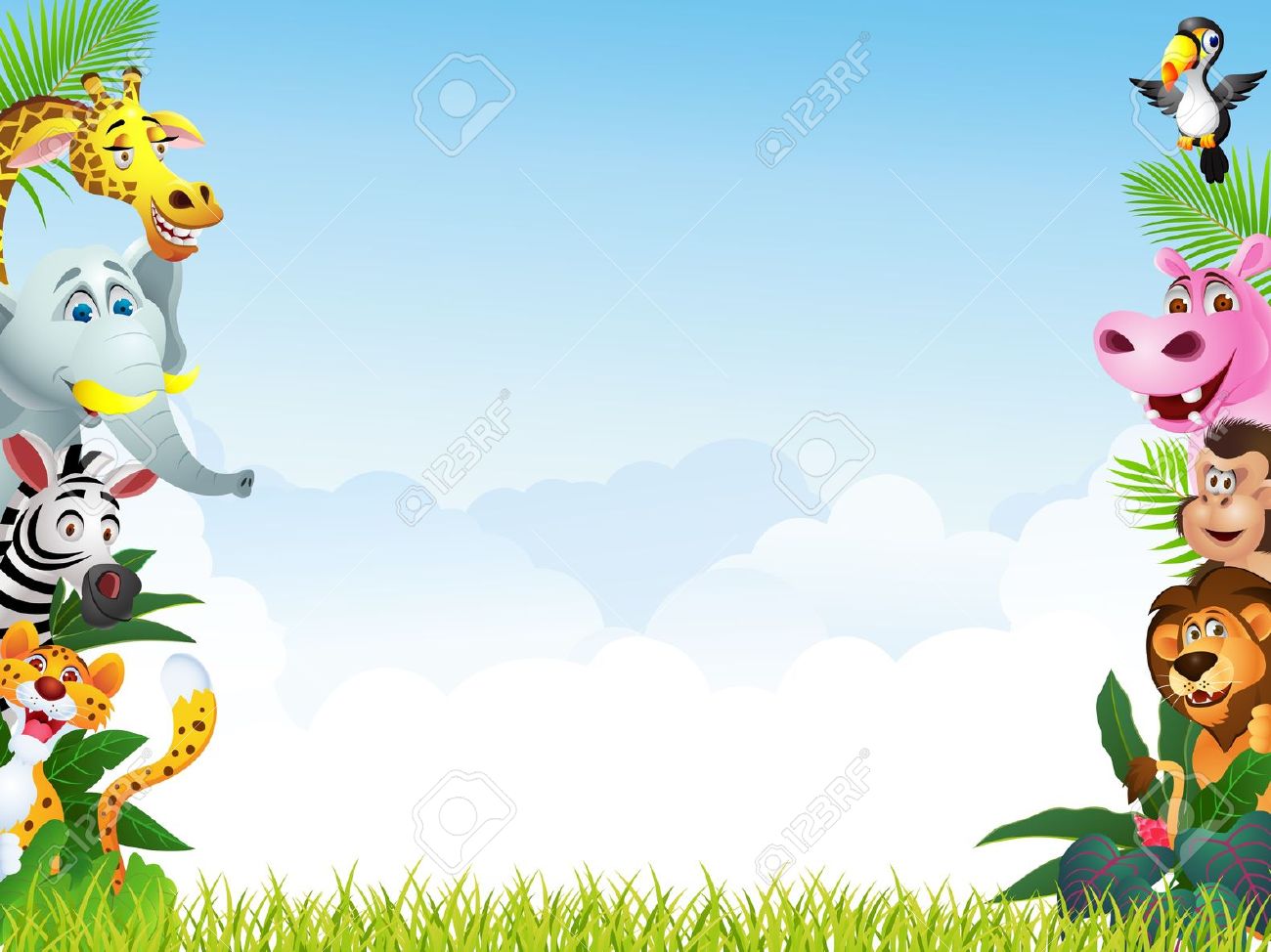 Tirik organizmlar va jonsiz tabiat bir biriga qanday bog‘langan.
   



 Tirik organizmlar yashash muhitiga moslashgan.
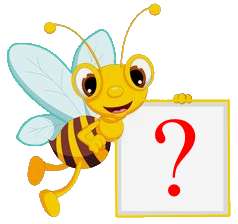 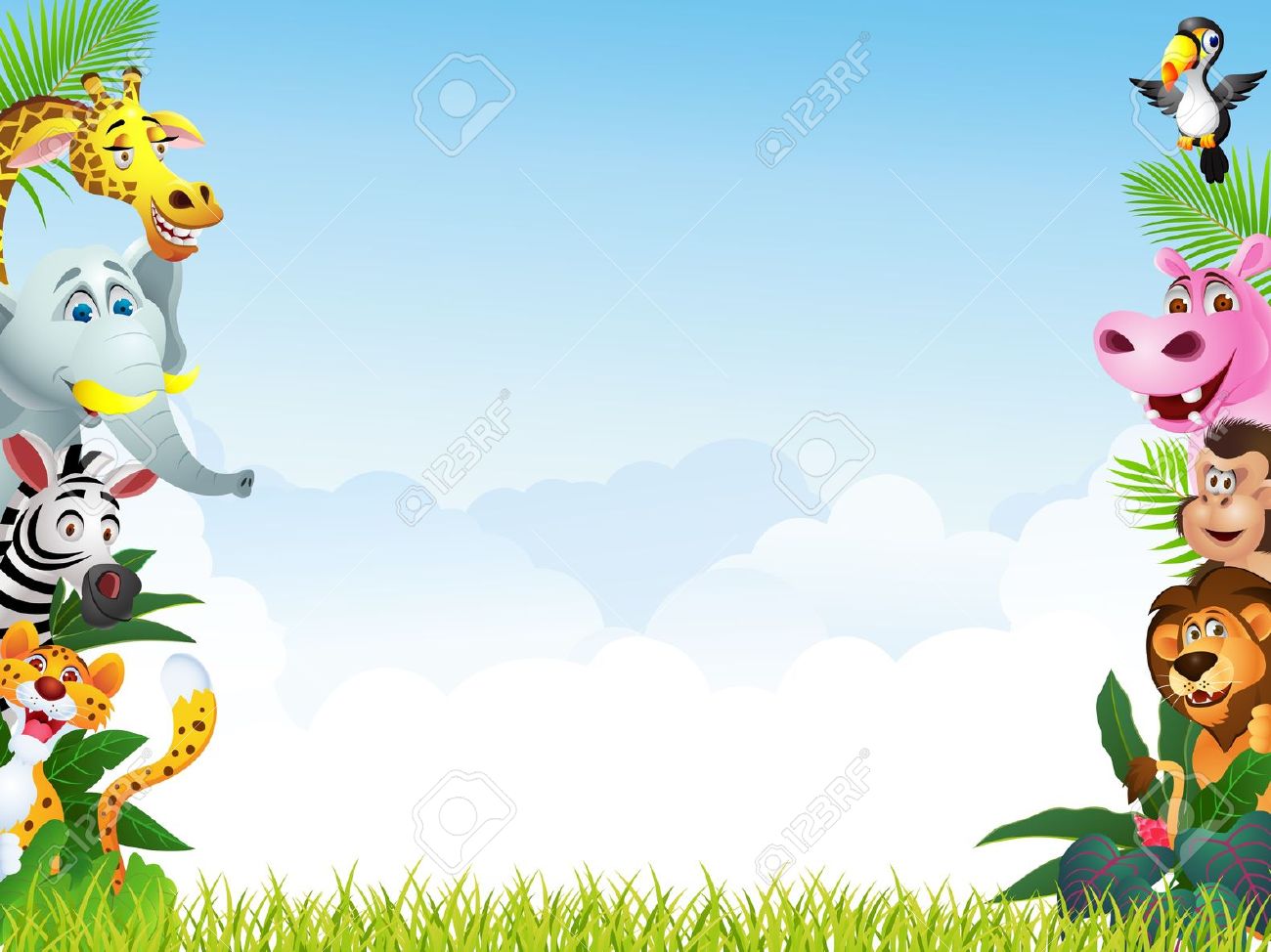 Burgutlar:
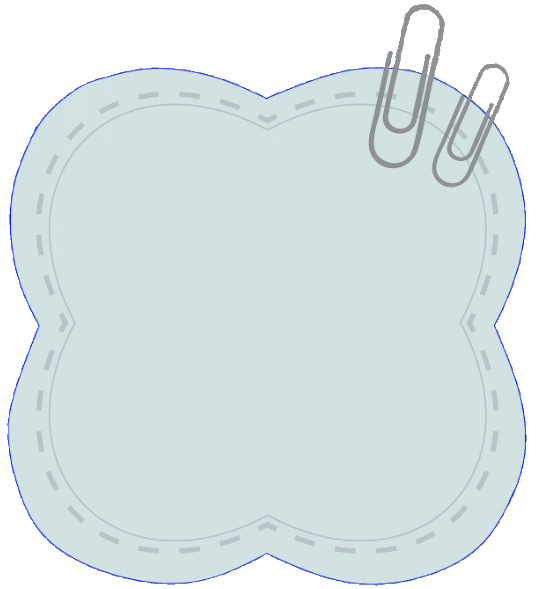 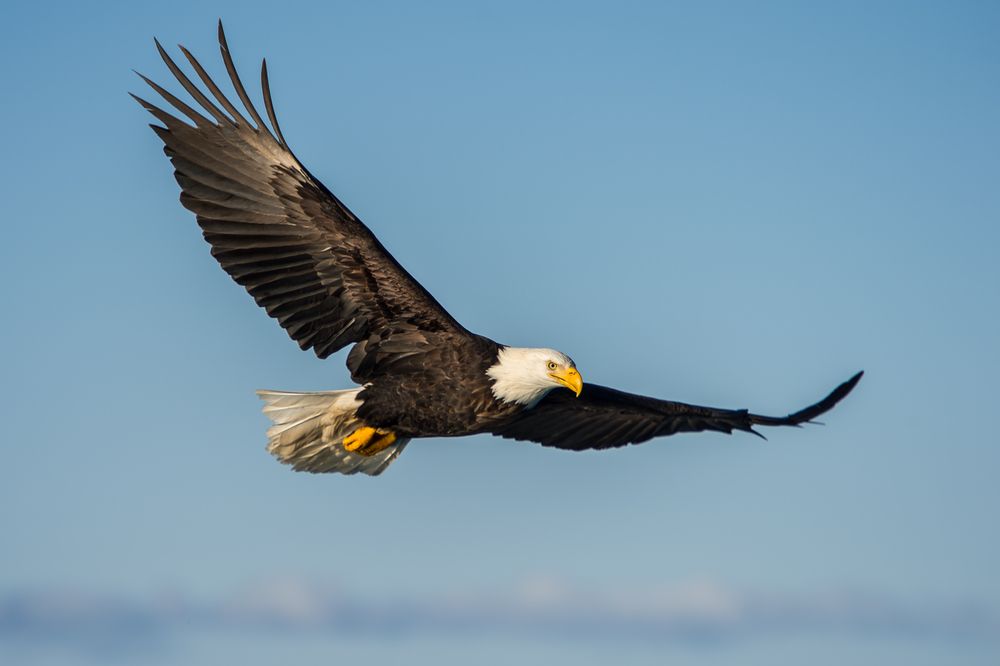 Burgut baland 
 cho‘qqilarga in quradi. 
 Ular qanotlari yordamida
   havoda uchadi. Burgut 
   quyon, yumronqoziq,
baliq kabi hayvonlar  bilan 
 oziqlanadi.
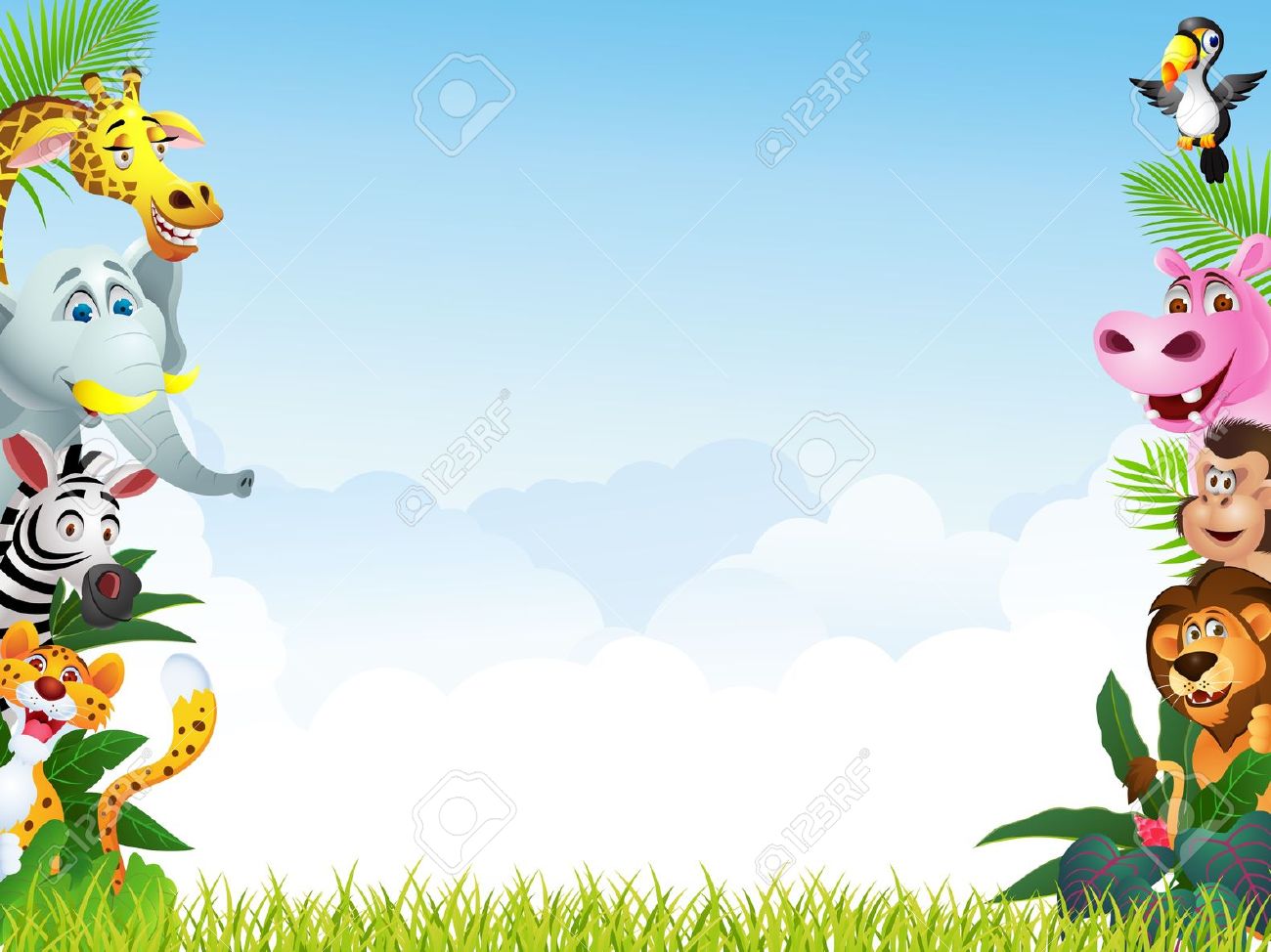 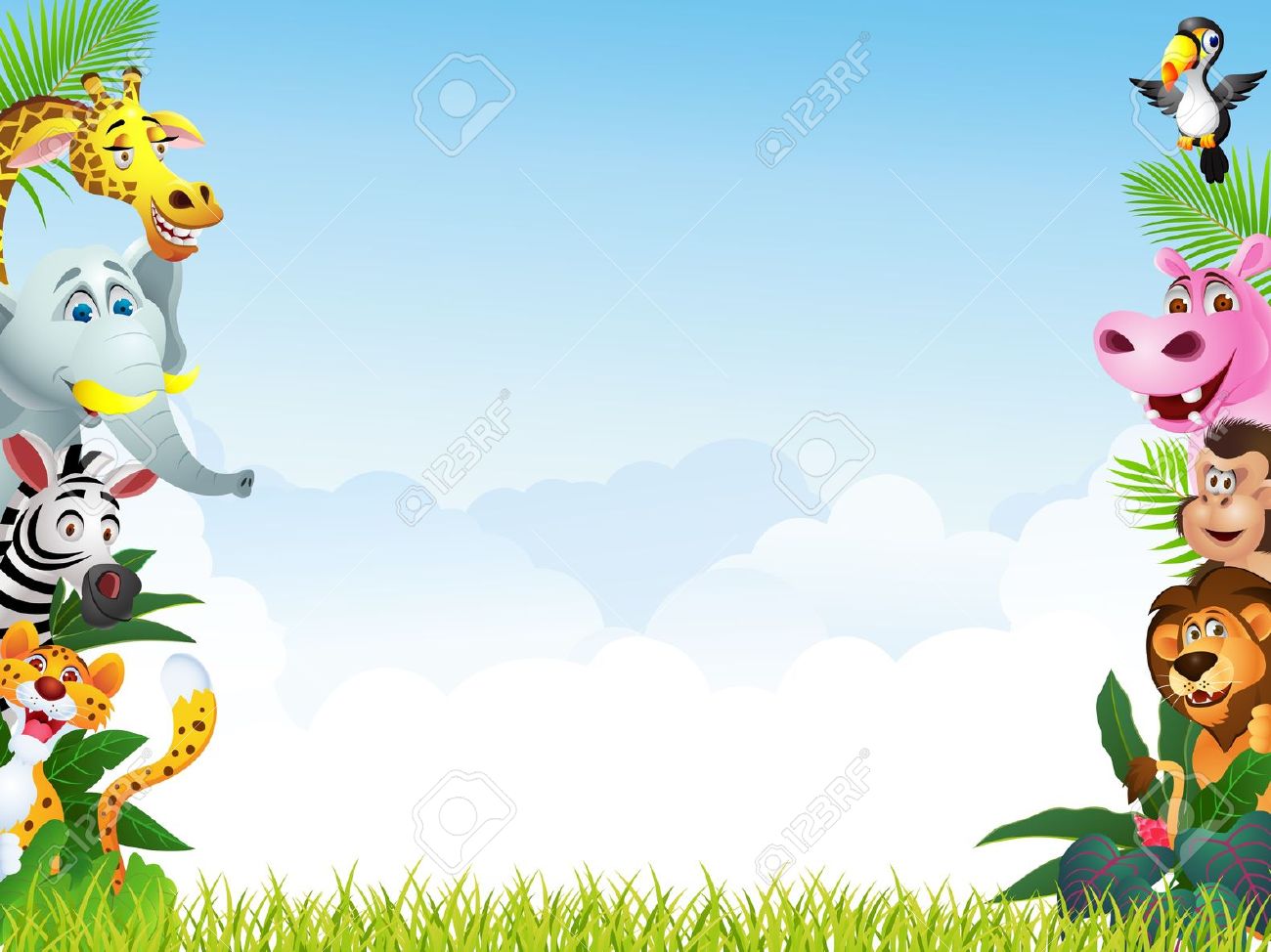 Tuyalar:
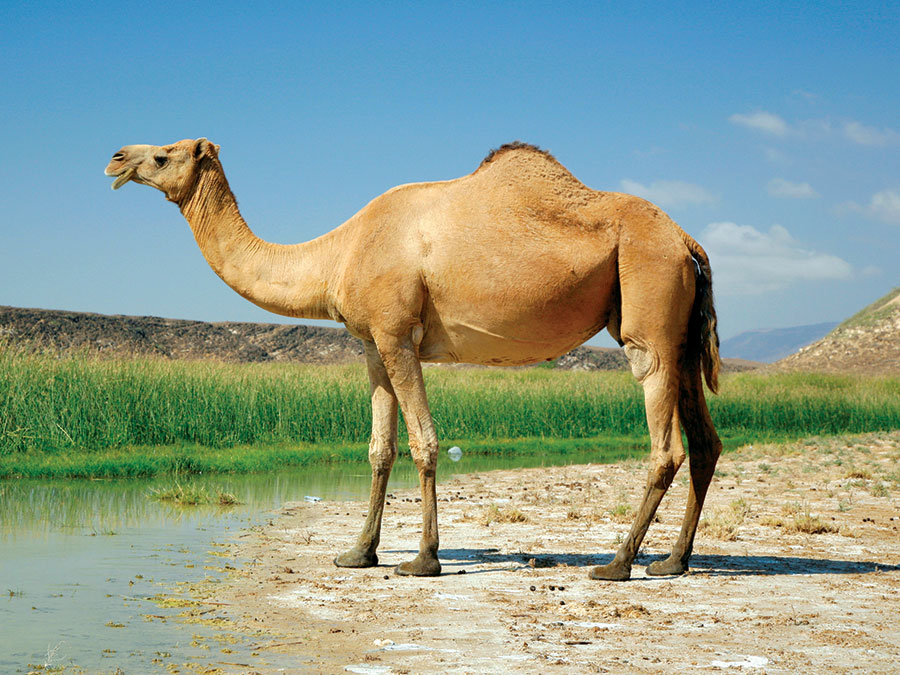 Tuyalar cho‘lda yashaydi. Ular
cho‘l o‘simliklari bilan oziqlanadi.
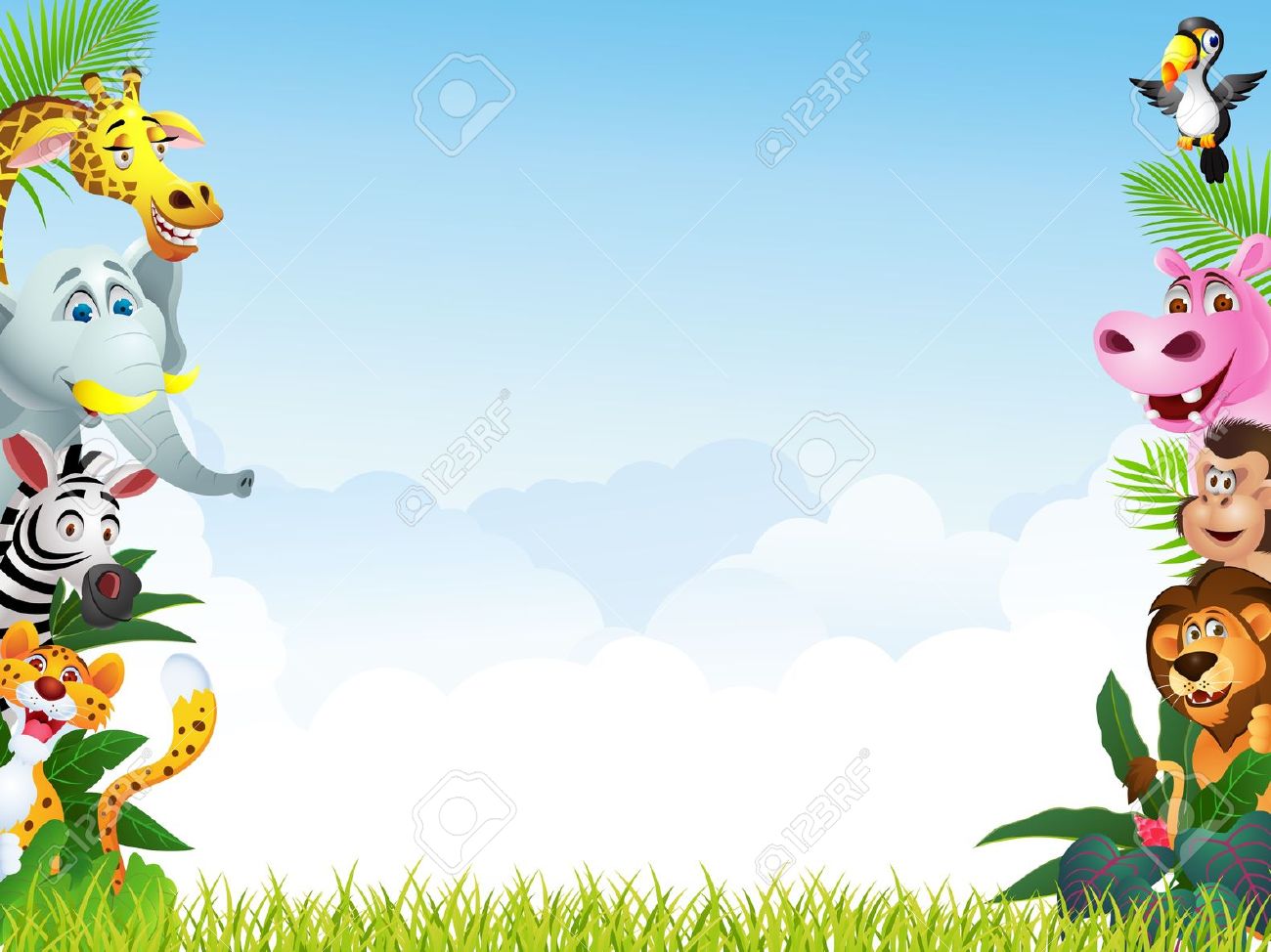 Baliqlar:
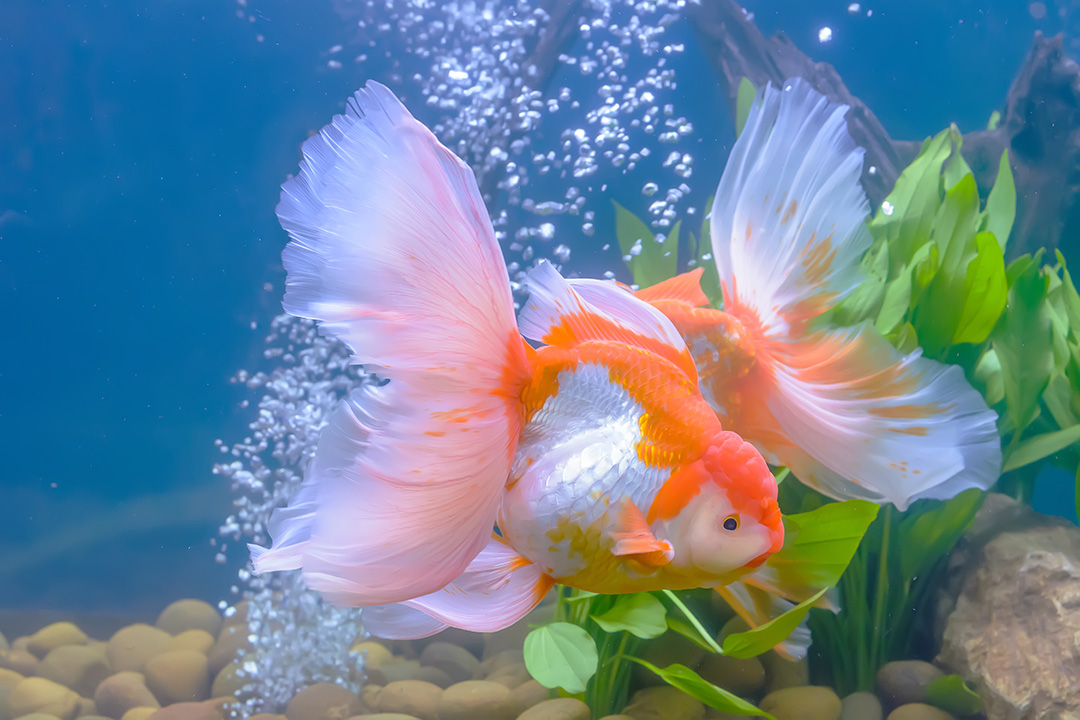 Baliqlar suvda yashaydi, suzg‘ichlari yordamida harakatlanadi. Baliqlar suvdagi mayda hayvonlar va suvo‘tlar bilan oziq-lanadi.
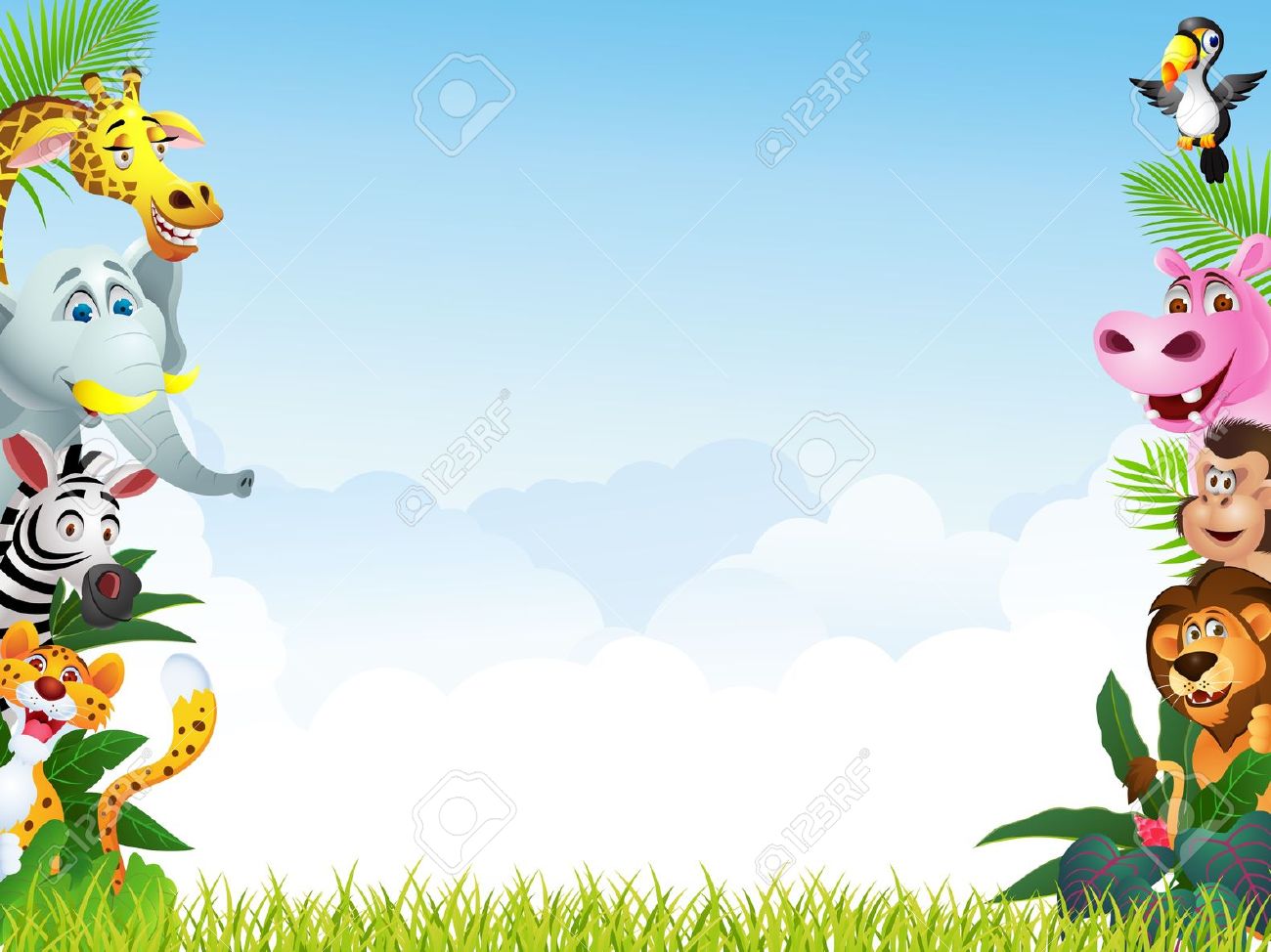 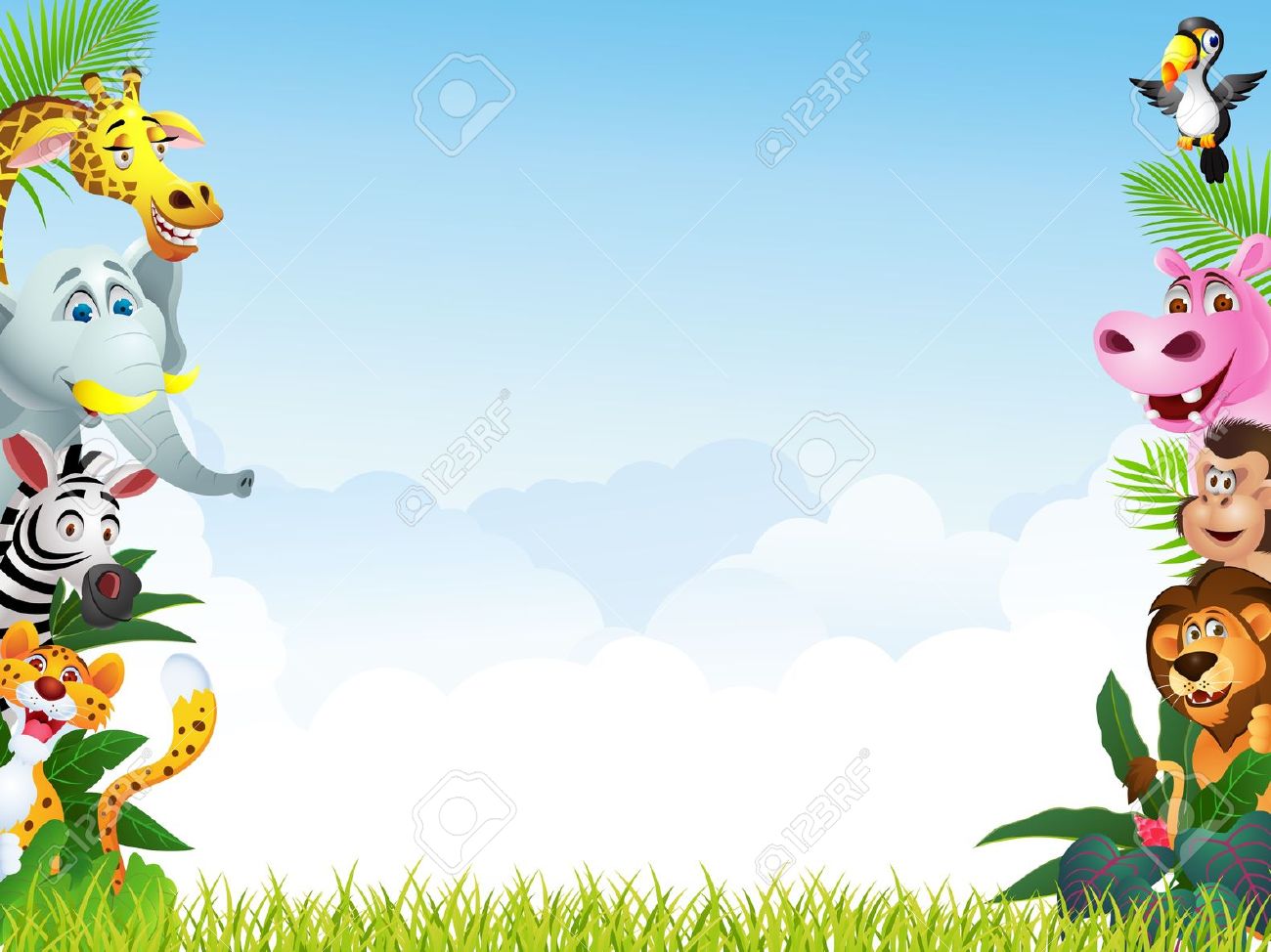 Tirik organizmlar:
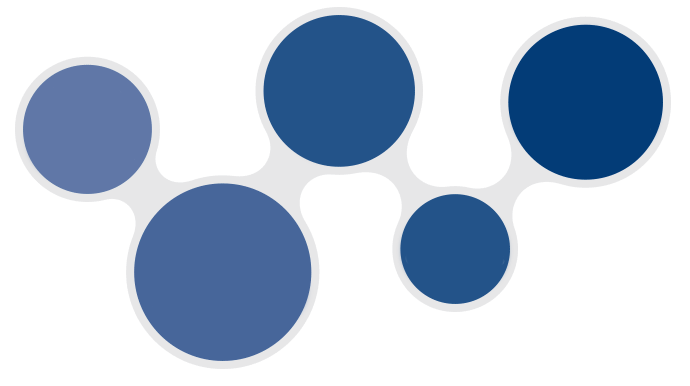 Harakatlanadi
Ko‘payadi
Oziqla-nadi
Nafas oladi
O‘sadi
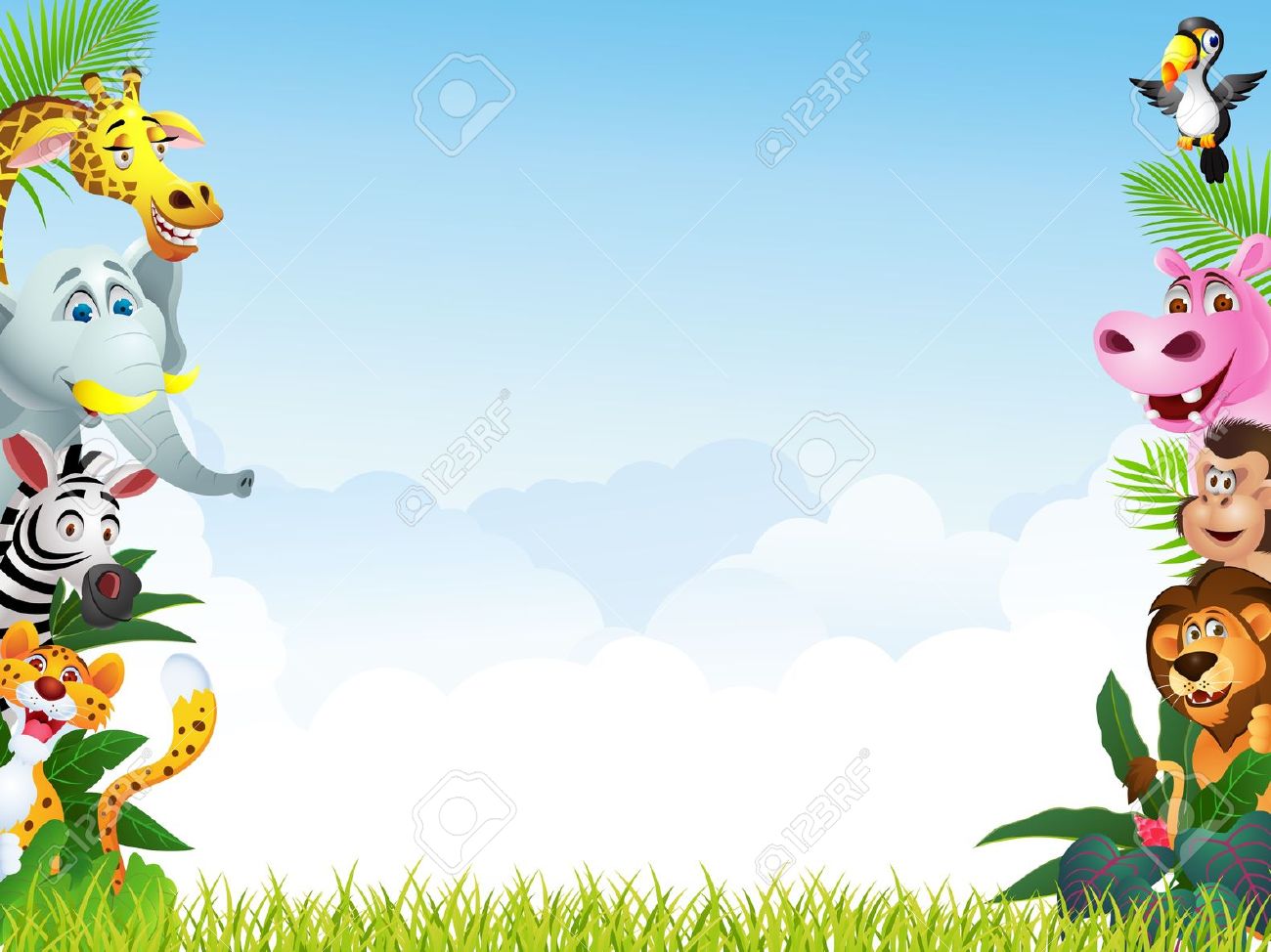 Tirik organizmlar
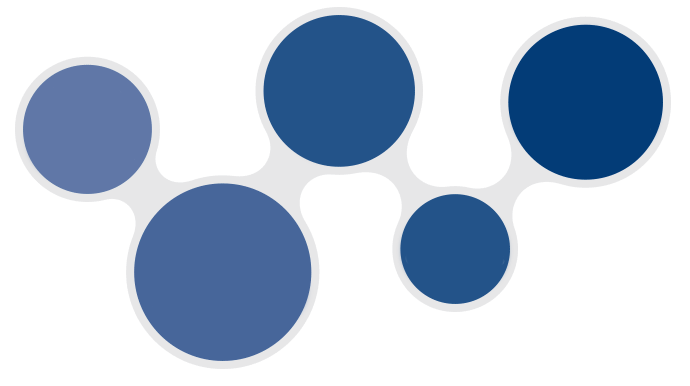 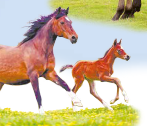 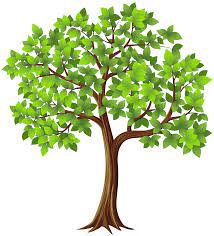 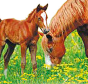 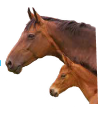 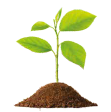 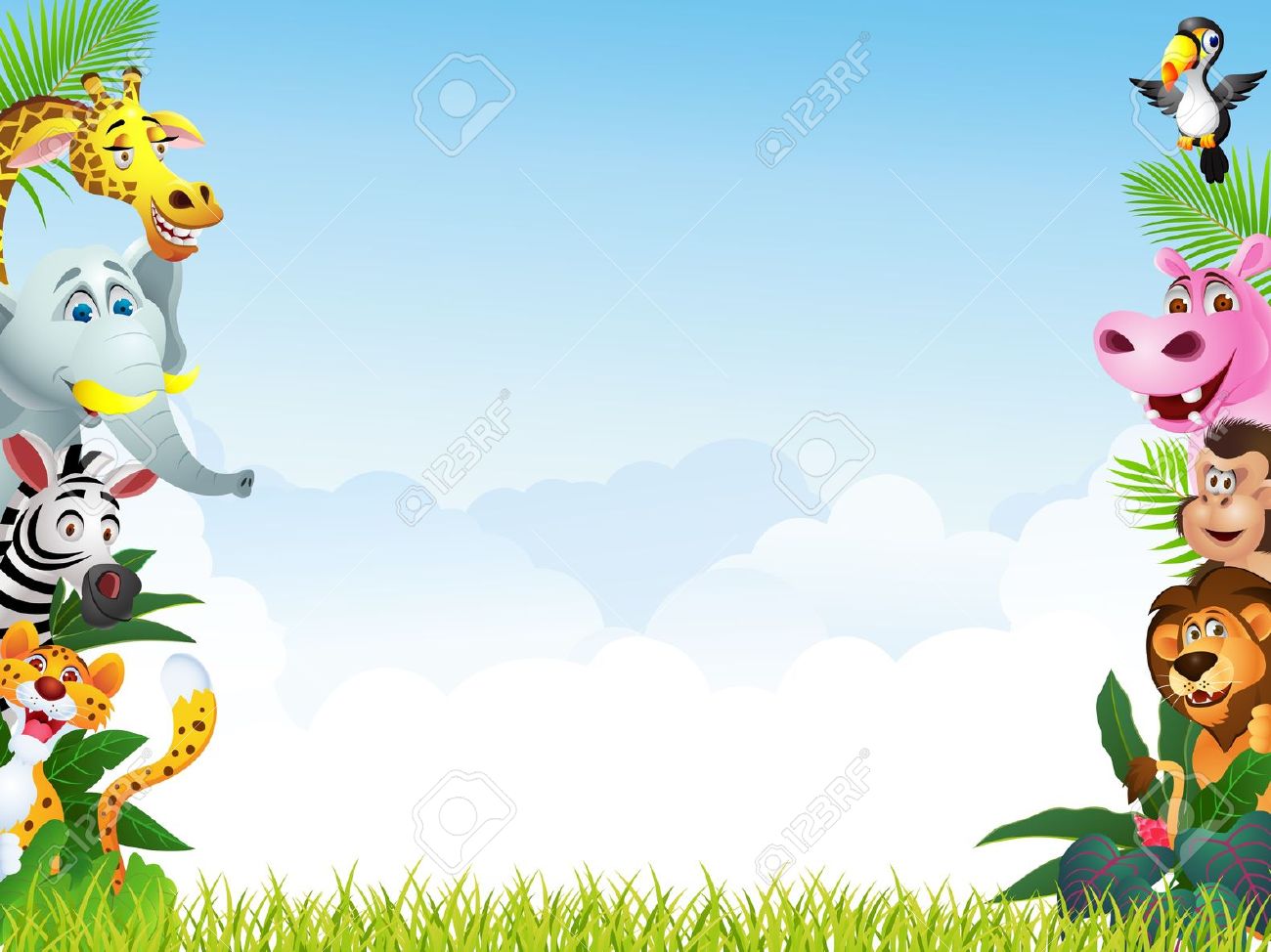 Mustaqil topshiriq:
Tirik organizmlar va jonsiz tabiatning o‘zaro  bog‘liqligiga misollar keltiring.
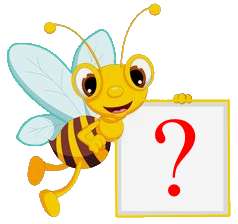 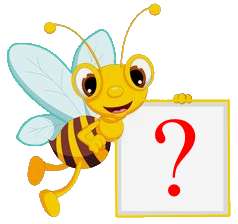 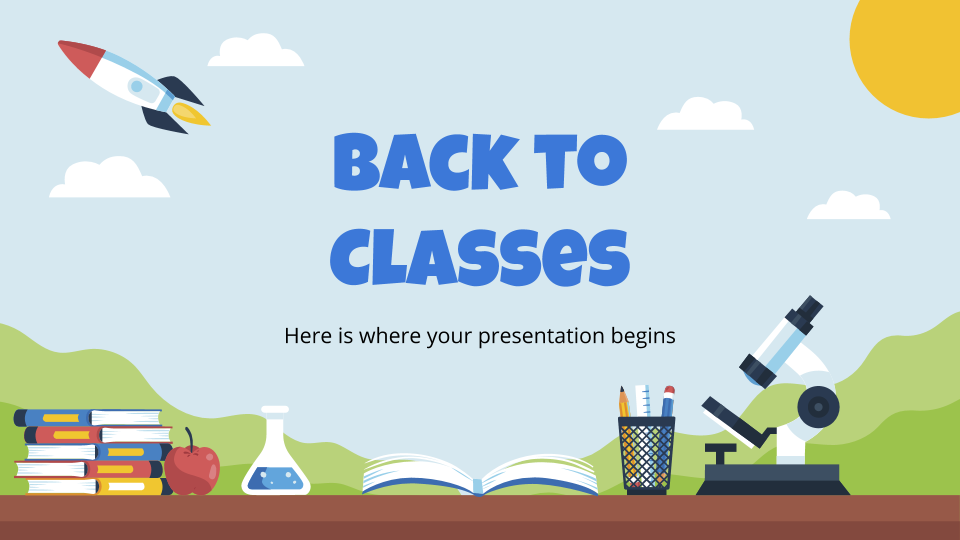 E’tiboringiz uchun rahmat!